Dies ist eine Überschrift
Dies ist eine Überschrift
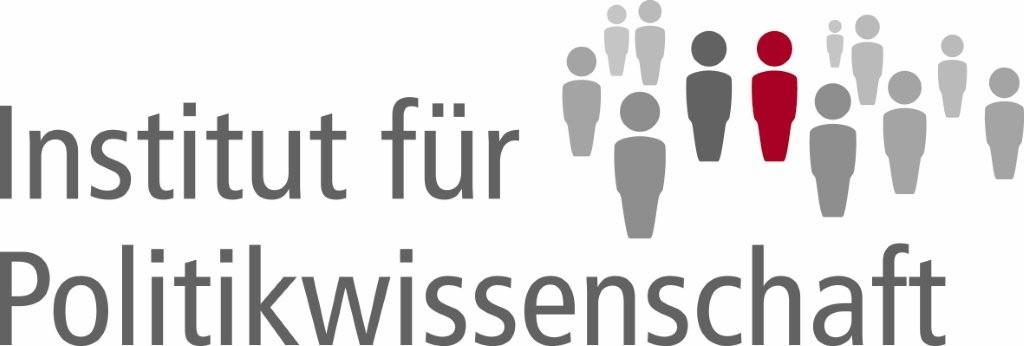 Das
feiert
60 Jahre
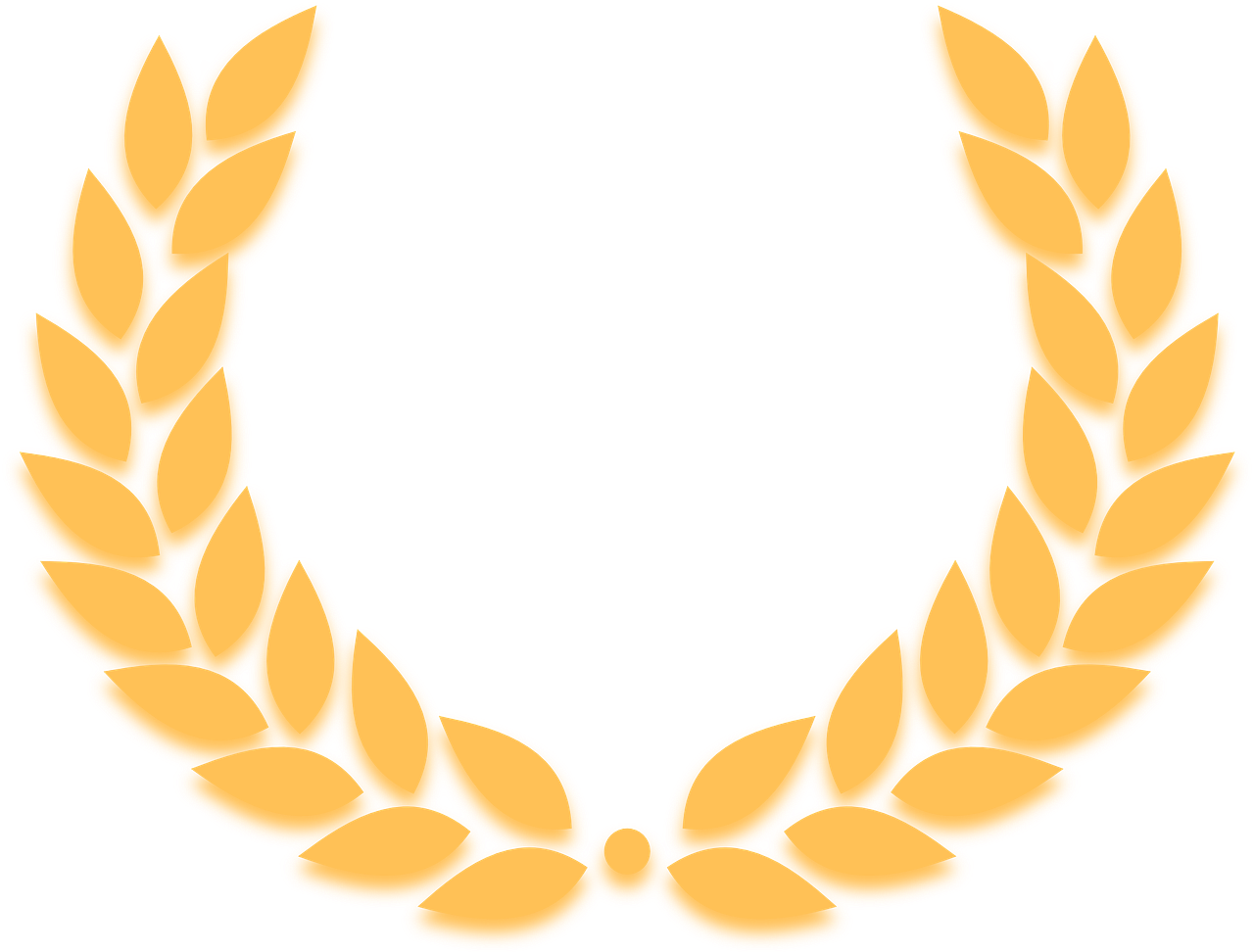 Politikwissenschaft an der JGU
1
12. Mai 2023	 					Ruth Zimmerling
„PoWI“ in Mainz: Wie alles begann
Videoclip mit Prof. Möbus (1963):

https://www.ardmediathek.de/video/swr-retro-abendschau/lehrstuhl-fuer-politische-wissenschaften/swr/Y3JpZDovL3N3ci5kZS9hZXgvbzExNzI3Nzc
2
SWR Retro Abendschau: Lehrstuhl für politische Wissenschaft
Dies ist eine Überschrift
Dies ist eine Überschrift
„PoWI“ in Mainz: Die Anfänge
Erster Mainzer Prof. für Politikwissenschaft wurde 1963 also Gerhard Möbus (1912-1965). Sein ‚Ein-Mann-Institut‘ war der Philosophischen Fakultät zugeordnet. 
Er war Historiker, promoviert in Breslau zu „Nobilitas“ im alten Rom, habilitiert in Jena zu „Mensch und Geschichte“; außerdem Pädagoge und Psychologe; zunächst Prof. für Psychologie in Halle. 
Seine Vita war interessant, auch tragisch: Er stammte aus Breslau, gehörte dem katholisch orientierten Widerstand an, sein jüngerer Bruder wurde deswegen „versehentlich“ an seiner Stelle von Nazis zu Tode geprügelt; wäre das Attentat auf Hitler geglückt, wäre er nicht Prof. an der JGU, sondern wohl OB von Breslau/ Wrocław geworden. 1950 floh er aus der DDR ... (s. Wikipedia!)
Was er politikwissenschaftlich geforscht und gelehrt hat, ist heute nicht mehr bekannt. Fachwissenschaftlich hat er keinen bleibenden Eindruck hinterlassen. Er publizierte v. a. zu autoritärer und demokratischer Erziehung („Unterwerfung durch Erziehung“, Mainz 1965) 
Wie konnte jemand „Fachfremdes“ wie Möbus eine Prof. für Politikwissenschaft erhalten?
3
Dies ist eine Überschrift
Dies ist eine Überschrift
Mini-Exkurs: Politikwissenschaft damals
Politikwissenschaft in der BRD erst nach WK II etabliert, orientiert v. a. auf „Demokratiebildung“. Es ging also um Bildung (insbes. Lehrerbildung!), nicht um Wissenschaft i. e. S.
1955 erste Habilitation im Fach in D (FU Berlin). Habilitand: Karl Dietrich Bracher (*1922), der Geschichte, Philosophie etc., aber NICHT Politikwiss. studiert hatte.
1960 “Anerkennung der Politikwissenschaft als akademisches Ausbildungsfach für Sozialkundelehrer“ (Mohr 1986, 67). 
Die Berufung von Möbus war also keine Mainzer Besonderheit, sondern typisch für die Zeit: 
„[D]ie ersten Vertreter des Faches in der BRD ... kamen überwiegend aus den klassischen, mit der Politik in Berührung stehenden Disziplinen wie Recht, Geschichte, ...“ (Mohr 1986, 65)
Problem: „Sowohl das Staatsrecht als auch die Geschichtswissenschaft waren in ihrem Kern konservativ und standen der Demokratie fremd gegenüber.“ (ebd.)
Man berief Historiker, Juristen etc. v. a. nach persönlicher demokratischer Reputation.
4
Dies ist eine Überschrift
Dies ist eine Überschrift
Mini-Exkurs: Politikwissenschaft damals
Die „Ausbilder“ der ersten genuinen Generation von Politikwissenschaftlern in der BRD waren meist selbst nicht vom Fach – mit längerfristigen Folgen für dessen Entwicklung in D:
Deutsche Historiker und Juristen konnten eher Latein/Griech. als Englisch (und erwarteten, dass Amerikaner zum Studium nach D kommen, nicht umgekehrt). 
Sie nahmen kaum zur Kenntnis, dass sich bes. in den USA Politikwissenschaft seit Jahrzehnten als eigenständiges Fach – inhaltlich und methodisch – entwickelt hatte (1903 Gründung der American Political Science Association; ein Political Science Quarterly gab es schon seit 1886), auch durch brillante deutschsprachige Emigranten (Karl W. Deutsch, C. J. Friedrich u. v. a. m.).
Politikwissenschaft als solche kam also spät in D an – mitsamt dem Methodenstreit, als der in den USA schon vorbei war (s. die Saarbrücker Habilitationsschrift von Jürgen Falter 1982)! 
Bis ca. 1960 gab es überhaupt nur 24 PoWi-Professuren in der BRD, davon allein 10 in Berlin (Ausnahmefall dort: 1920-1940 „Deutsche Hochschule für Politik“)!
5
Dies ist eine Überschrift
Dies ist eine Überschrift
„PowI“ in Mainz: einige Meilensteine
Nach 1960 also: Zuständigkeit für die Lehrerausbildung im Fach Politik/Sozialkunde
Mehr Professuren müssen eingerichtet werden! Das bedeutet für Mainz: 
1966 Hans Buchheim (1922-2016) Nf Möbus (-1990; Lehre bis 2013) an der Philos. Fakultät: Historiker (promoviert als Althistoriker mit einer Arbeit zu Marc Anton, 16 Jahre in München am Institut für Zeitgeschichte); bekannt v. a. für Arbeiten zum NS-Staat, aber auch zum GG.
1966 auch Manfred Hättich (1925-2003; JGU: -1970, dann LMU/Pol. Akad. Tutzing) berufen, aber an die Rechts- und Wirtschaftswissenschaftliche Fakultät! Hatte Theologie, dann VWL und auch Politikwiss. studiert und sich zu einem demokratietheoretischen Thema habilitiert: der erste in Mainz, der sich vor der Berufung schon mit Politikwiss. i. e. S. befasst hatte. Er ist v. a. um eine systematische „vergleichende Regierungslehre“ bemüht (z. B. „Begriff und Formen der Demokratie“, 1966).
2 Institute für Politikwissenschaft an 2 Fakultäten mit je 1 Professur
6
Dies ist eine Überschrift
Dies ist eine Überschrift
„PowI“ in Mainz: Aus 2 mach‘ 1!
1973 (Universitätsreform „post-1968“!) Einrichtung eines FB Sozialwissenschaften. 
Die Politikwissenschaft wird in die Sozialwissenschaften eingegliedert mit einem Institut für Politikwissenschaft, in dem die 2 Lehrstühle aus der philosophischen und der rechts- und wirtschaftswiss. Fakultät vereint werden – keineswegs zur Freude aller damals Beteiligten.

Das Institut feiert in diesem Jahr also auch „goldene Hochzeit“                 der endgültigen Etablierung eines, und nur eines, Instituts für Politikwissenschaft!
Hättichs Professur übernimmt 1973 (-2001; danach 2003-2020 Roller; seit 2022 Schäfer) Manfred Mols (1935-2016), wie Hättich aus der „Freiburger Schule“, mit ähnlichem fachlichem Ansatz. Den Fokus auf „vergl. Regierungslehre“ behält er bei, weitet ihn aber regional aus (Lateinamerika, später auch Südostasien). 
Buchheim, Hättich und Mols sind allesamt CDU-engagiert; Mols gehört aber einer neuen Generation an: Er ist der erste ohne Kriegseinsatz.
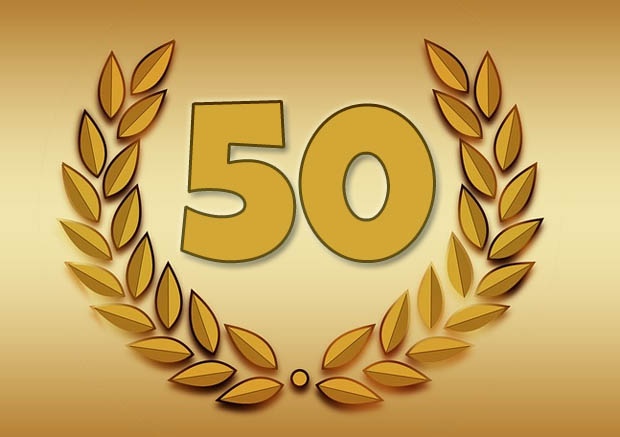 7
Dies ist eine Überschrift
Dies ist eine Überschrift
Erweiterungen, im Schnelldurchgang (70er)
Inzwischen professionalisiert und diversifiziert sich das Fach auch in D. Die „Deutsche Vereinigung für Politikwissenschaft“ (DVPW, gegr. 1951) empfiehlt nun, u. a. wegen der Lehrerausbildung, Institute mit mindestens 3 Professuren, nämlich für Innenpolitik/Pol. System der BRD, “Vergleichende Regierungslehre“/Vergleichende Politikwiss. und Internationale Beziehungen/ Außenpolitik. 
Die ersten zwei Themenfelder: abgedeckt durch Buchheim und Mols. 
Die 3. Professur für Internationale Beziehungen und Außenpolitik folgt 1975. Ihr erster Inhaber wird Werner Weidenfeld (* 1947; bis 1994? in Mainz, 1995-98 Sandschneider, 1999-2007 Dittgen, 2009/10 Breuninger, seit 2011 Niemann): 1971 in Bonn bei Hans-Adolf Jacobsen promoviert und dann bis zum Ruf wiss. Mitarbeiter bei Buchheim in Mainz. 
Wesentliche Impulse als Student, Doktorand, junger Wissenschaftler hatte wohl auch er von Nicht-Politikwissenschaftlern erhalten: sein Promotionsbetreuer Jacobsen war wie Buchheim in erster Linie  Historiker/Zeitgeschichtler (mit einer militärhist. Arbeit promoviert, bei Bracher habilitiert).
8
Dies ist eine Überschrift
Dies ist eine Überschrift
Erweiterungen, im Schnelldurchgang (80er)
Ein anderer Ansatz und weitere neue Inhalte kamen mit der nächsten Erweiterung des Instituts: 
1982 wird eine 2. Professur mit Denomination „Lateinamerikaforschung“ eingerichtet (von Studierenden damals sehr nachgefragt), auf die Ernesto Garzón Valdés (*1927; -1992, dann Senior-Prof. bis 1997) berufen wird. 
Garzón Valdés ist argentinischer Jurist und Rechtsphilosoph, 1976 aus einer diplomatischen Position in Bonn heraus ins deutsche Exil gezwungen. Er bringt einen neuen Blick auf politikwissenschaftliche Themen nach Mainz, da er vor seiner Entsendung an die Botschaft in Bonn in Argentinien eine Prof. für Rechtsphilosophie innehatte. Seine Ausrichtung ist analytisch, systematisch und sehr international. 
V. a. aber ist Garzón Valdés normen- und theorieorientiert: Mit ihm hält – quasi „nebenbei“ – die moderne politische Theorie/ Philosophie Einzug am Institut. 
Zudem hat das Institut mit ihm erstmals einen politisch sozial-liberal eingestellten und nicht parteipolitisch gebundenen Professor.
9
Dies ist eine Überschrift
Dies ist eine Überschrift
Erweiterungen, im Schnelldurchgang (90er)
Weitere Änderungen in der Ausrichtung des Instituts in Lehre und Forschung, zunächst ohne Zuwachs, erst wieder ein Jahrzehnt später: 1992 wird Jürgen Falter Nf von Hans Buchheim – eine fachliche „Richtungsentscheidung“, die (kaum überraschend) nicht spannungsfrei verläuft. 
Falter kommt von der FU Berlin nach Mainz und bringt auch gleich zwei Postdocs (Jürgen Winkler, Siegfried Schumann) mit.
Lehre und Forschung im Bereich „System der BRD“ ändern sich erheblich; und: 
Die Ausbildung in Methoden der empirischen Sozialforschung (inkl. Statistik) wird ausgebaut, das bisherige Pflichtseminar in „Hermeneutik“ (als letztes in D!) dagegen abgeschafft. 
Falter hatte Studien- und Forschungsaufenthalte in den USA absolviert, zum Methodenstreit in den USA zwischen historisch und empirisch-sozialwissenschaftlich orientierter Politikwissenschaft habilitiert und selbst zu „historischen“ Themen mit empirisch-quantitativen Methoden gearbeitet: 
Die theoriegeleitete empirische Systemforschung war in Mainz angekommen! 
(Ende der 1. Halbzeit: 4 Professoren, knapp 15 Bedienstete ingesamt)
10
Dies ist eine Überschrift
Dies ist eine Überschrift
nicht genug: Es wächst und wächst ...
Anfang der 90er Jahre wurden im Übrigen nicht mehr drei, sondern vier Professuren als Minimum für ein politikwissenschaftliches Institut empfohlen, nämlich neben Innen-, vergleichender und Außenperspektive auch die Politische Theorie (die normative, aber auch die „positive“ als Grundlage für alle empirischen Fragestellungen). 
1994 erhält das Institut endlich „offiziell“ diese 4. „Eck“-Professur (1994-95 Dicke, 1995-98 Druwe, 2003-2021 Zimmerling, seitdem Landwehr). 
Ebenfalls 1994 kann das Institut außerdem erstmals eine Professur für „Wirtschaft und Gesellschaft“/Politik und Wirtschaft als 5. Professur besetzen (1994-99 W. Merkel, 2000-2010 Kunz, 2011-2021 Landwehr, jetzt Callaghan). 
Alleinstellungsmerkmal des Instituts für D! Zugleich einzige dauerhafte Professur, die das Institut zur Zeit ihrer Einrichtung nicht (heute aber sehr wohl) unbedingt benötigte.
11
Dies ist eine Überschrift
Dies ist eine Überschrift
... und wächst
Eine “Zeitenwende“ eigener Art erleben die Universitäten in D zu Beginn der 2000er Jahre: das große Revirement der meisten Studiengänge zu BA/MA- und BEd/MEd-Programmen.
Erheblicher neuer Bedarf in der Lehre, v. a. in den Lehramtstudiengängen. 
Hinzu kommen wachsende Studierendenzahlen, die zu weiterem Mehrbedarf führen. 
Mehrere „Hochschulpakte“ bringen temporäre Mittel auch für unser Institut, die das für die Lehre unbedingt erforderliche weitere Wachstum ermöglichen:
	- 2009 Methoden-Professur (2009-12 Arzheimer, 2012-17 Faas, seit 2018 Huber);
	- 2012 Fachdidaktik-Professur (Pohl). 
Durch Abgabe anderer Stellen und lange Verhandlungen: inzwischen „verdauert“.

Aus den Anfängen 1963 mit einer Professur und vielleicht 2-3 Personen „staff“ wird so das heutige Institut mit sieben Professuren und insgesamt ca. 45 Bediensteten.
12
Dies ist eine Überschrift
Dies ist eine Überschrift
2 weitere wesentliche Entwicklungsaspekte
1) Mit der gezielten Einrichtung der MA-Studiengänge wurden im Laufe der Jahre entscheidende Weichen gestellt: 
	2011: MA Empirische Demokratieforschung
	2011: trinationaler MA European Studies
	2017: MA Politische Ökonomie und Internationale Beziehungen
Diese MAs schärfen das Profil der Instituts; ABER: die Lehranforderungen dieser Studiengänge haben einen kaum zu überschätzenden Einfluss u. a. auf die Besetzung von Professuren!

2) Eine Zäsur ganz anderer Art, die das Institut verändert hat, gab es 2003: 
Die ersten 13 Professoren am Institut waren – 40 Jahre lang – zu 100 % männlich.
Von den 12 seit 2003 Berufenen waren immerhin 5 weiblich.
13
Dies ist eine Überschrift
Dies ist eine Überschrift
Freunde der Mainzer Politikwissenschaft e. v.
Seit 2006 gibt es einen Alumni/ae- und Ehemaligen-Verein (FMPW e. V.) des Instituts mit inzwischen ca. 243 Mitgliedern. 
Fabio Best, der aktuelle Vorsitzende, gibt oder schickt Ihnen – sollten Sie noch nicht Mitglied sein – sicher gerne einen Aufnahmeantrag!
14
Dies ist eine Überschrift
Dies ist eine Überschrift
Literatur
Almond, Gabriel A. 1990, A Discipline Divided. Schools and Sects in Political Science, Newbury Park, Calif.: Sage. 
Babb, James 2018, A World History of Political Thought, Cheltenham: Edward Elgar. 
Falter, Jürgen W. 1982, Der ‘Positivismusstreit’ in der amerikanischen Politikwissenschaft, Opladen. 
Kittel, Bernhard 2009, “Eine Disziplin auf der Suche nach Wissenschaftlichkeit: Entwicklung und Stand der Methoden in der deutschen Politikwissenschaft”, in: Kropp, Sabine, Rüdiger Schmitt-Beck, Reinhard Wolf und Ruth Zimmerling (Hg.), Politikwissenschaft in Deutschland. Eine Bestandsaufnahme zu 50 Jahren PVS. PVS 50: 3 (Sept. 2009), 577-603. 
Mohr, Arno 1986, “Die Durchsetzung der Politikwissenschaft an deutschen Hochschulen und die Entwicklung der Deutschen Vereinigung für Politische Wissenschaft”, in: v. Beyme, Klaus (Hg.), Politikwissenschaft in der Bundesrepublik Deutschland. Entwicklungsprobleme einer Disziplin. PVS-Sonderheft 27/1986, Opladen: Westdeutscher Verlag, 62-77.
Verzeichnis der Professorinnen und Professoren der Universität Mainz 1477-1973. URI: http://gutenberg-biographics.ub.uni-mainz.de/id/b41a3564-61bd-482a-a963-5605b97e3ca6.
15